Driving Business Value and Operational Efficiency with the Microsoft Platform
Ruth Morton
IT Pro Advisor, Microsoft Canada
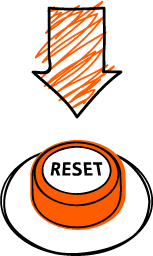 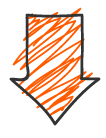 “We’re All Facing an Economic ‘Reset’ …Businesses are responding by emphasizing efficiency as companies look to trim anything that isn’t strategic or doesn’t contribute to the bottom line.” 

Steve Ballmer, CEO Microsoft Corp
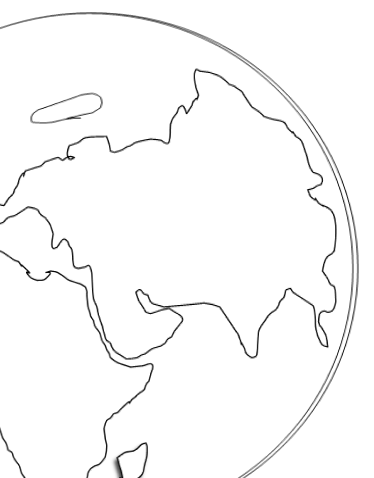 Security and 
Compliance
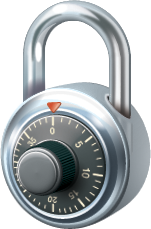 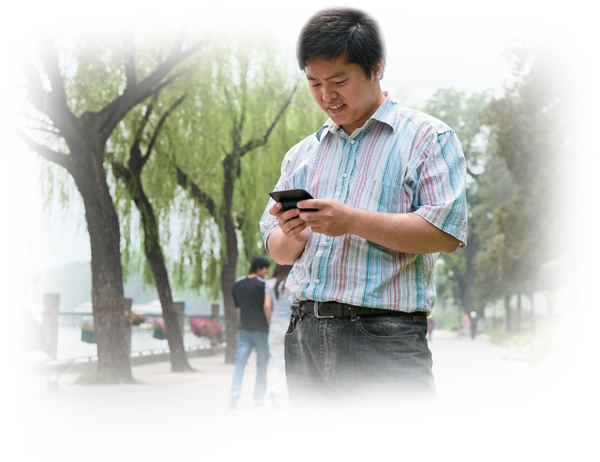 Mobile & Distributed Workforce
“Consumerization” of IT
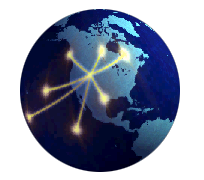 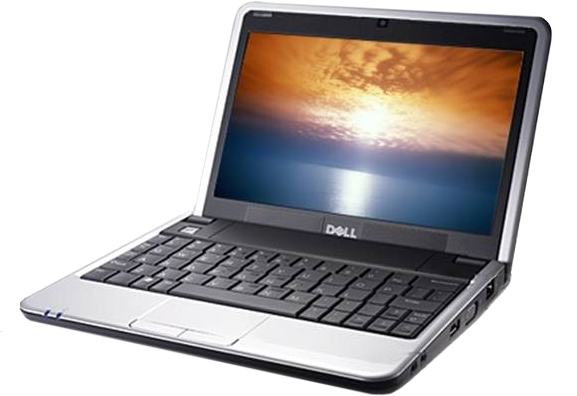 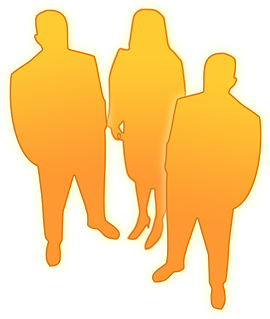 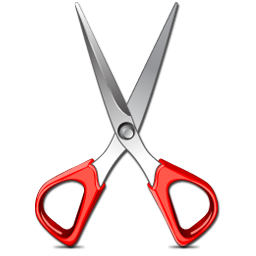 versus
…Do More
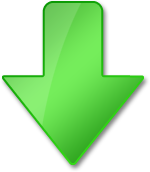 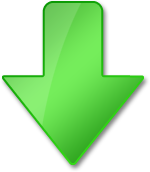 Productivity & Innovation
Costs
With Less…
With Less…
...Do More
Infrastructure Optimization Model
www.microsoft.com/infrastructure
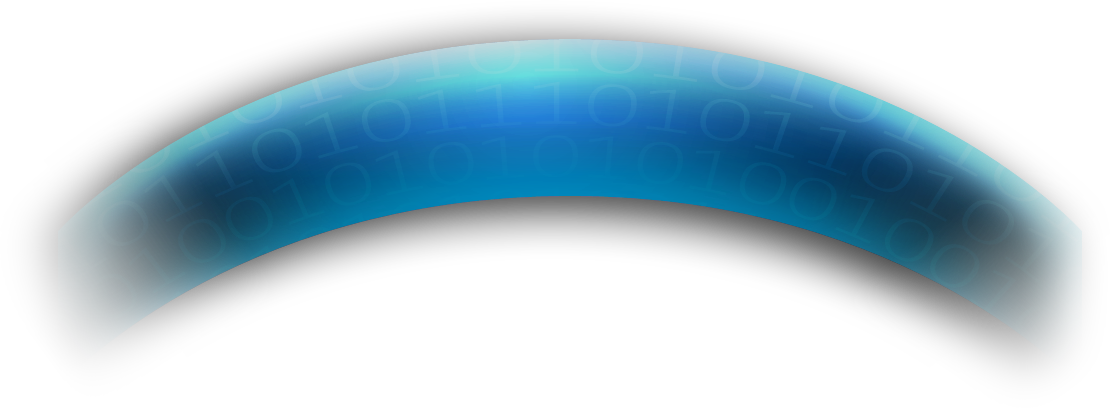 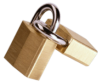 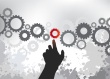 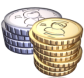 Reduce Risk, Improve 
Productivity
Reduce Costs
Manage Complexity, 
Achieve Agility
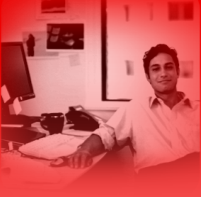 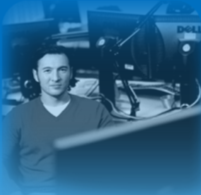 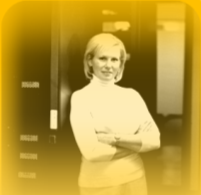 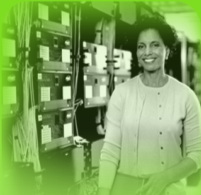 People	Process	Technology
Basic
Rationalized
Standardized
Dynamic
IT is a cost center
IT is an efficient cost center
IT is a business center
IT is a strategic asset
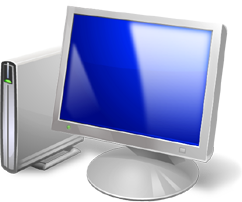 Session 2
Desktop Optimization
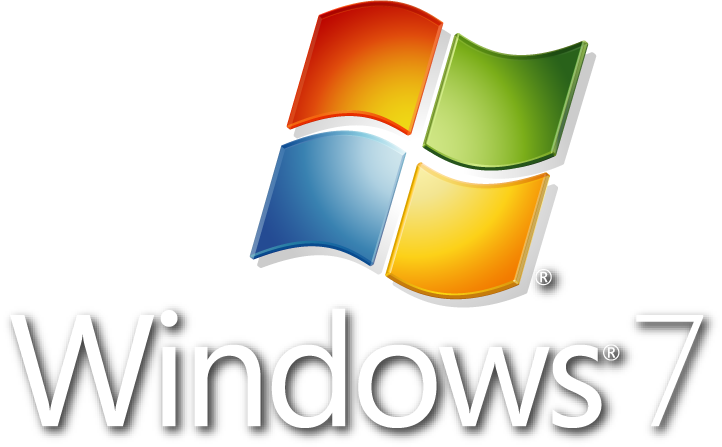 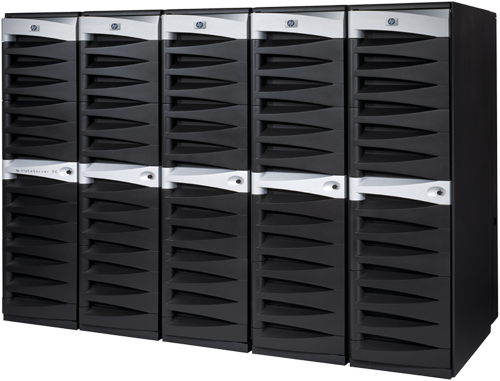 Session 3
Server Optimization
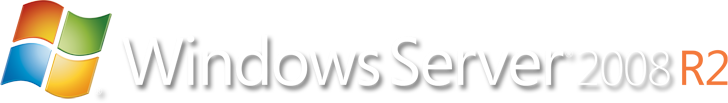 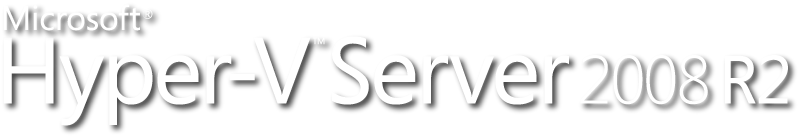 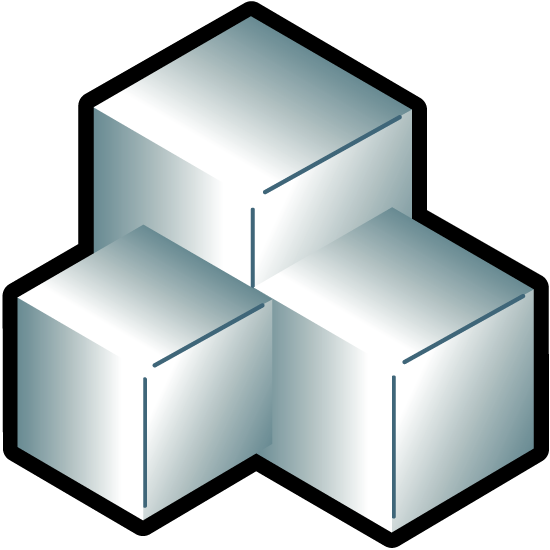 Session 4
Services Optimization
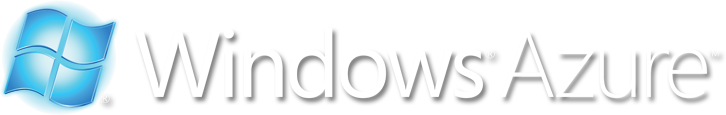